Parent Portion of the Student Profile
how parents can complete the consent form and financial information portion of the student profile.
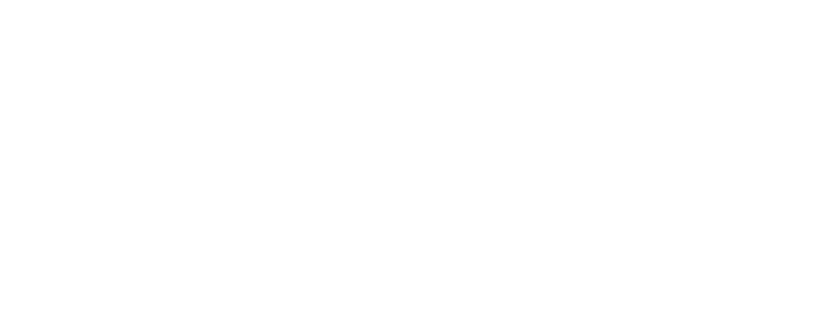 © Scholarship America. November 2013.
Parent Email & Link
As the parent, you have received this email with instructions. (If you did not receive this email, please check your spam folder.)
The parent must click on the link (or copy and paste the text) provided in the email in order to submit the proper information.
© Scholarship America. November 2013.
Parent Log-in Page
The link provided in the email will send the parent to the log-in page.
If it is the first time, they you will need to create a password. 
After logging in, click on the link “Complete Permission and/or Financial Information.”
© Scholarship America. November 2013.
Granting Consent for Minors
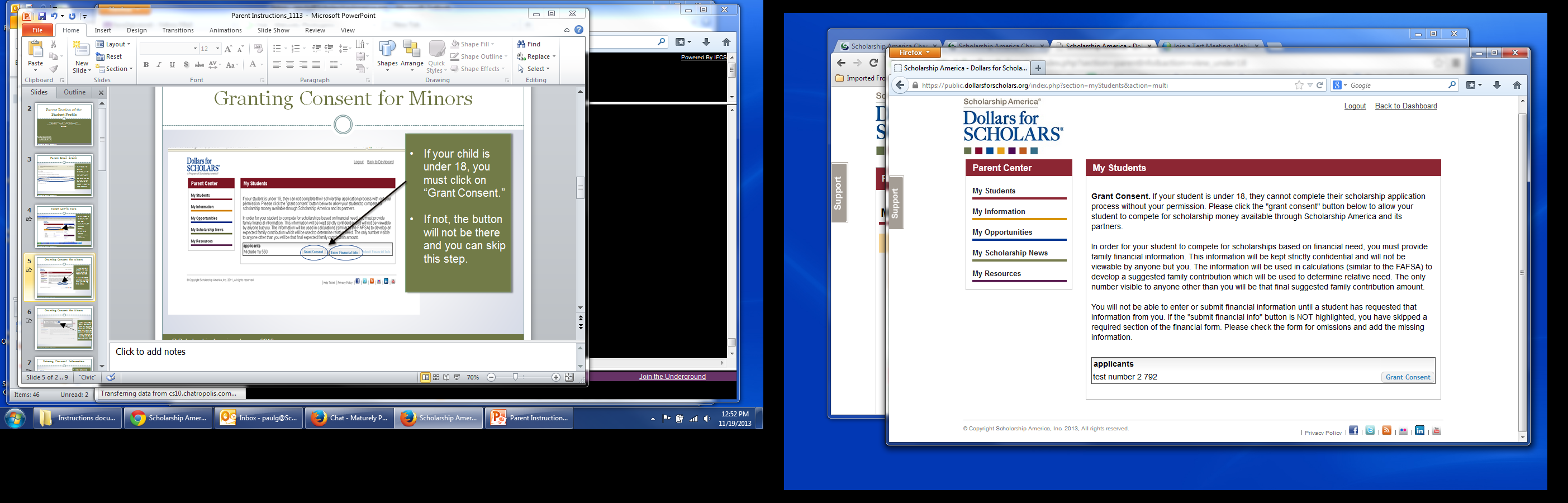 If your child is under 18, you must click on “Grant Consent.”
 
Once granted, the button will change to “consent granted”.
© Scholarship America. November 2013.
Granting Consent for Minors
After selecting “Grant Consent,” a box will appear. Click on the check box to grant your consent and allow your student to complete their scholarship profile.
© Scholarship America. November 2013.
Entering Financial Information
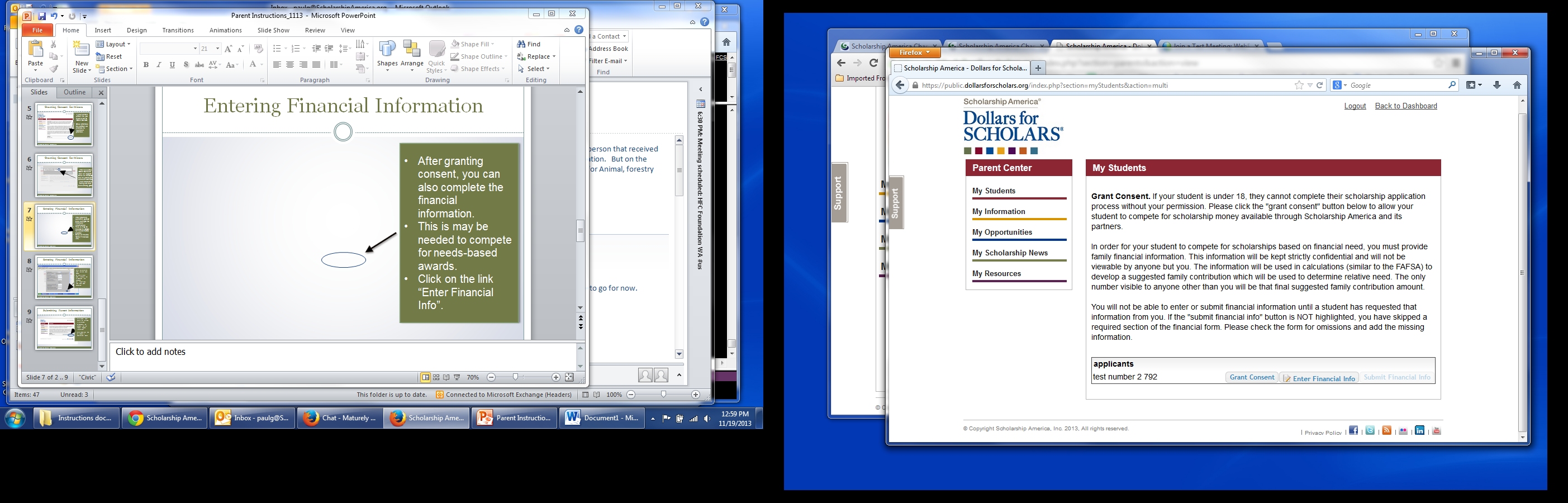 After granting consent, you can also complete the financial information, if it has been requested by your student.
 
Click on the link “Enter Financial Info”.
© Scholarship America. November 2013.
Entering Financial Information
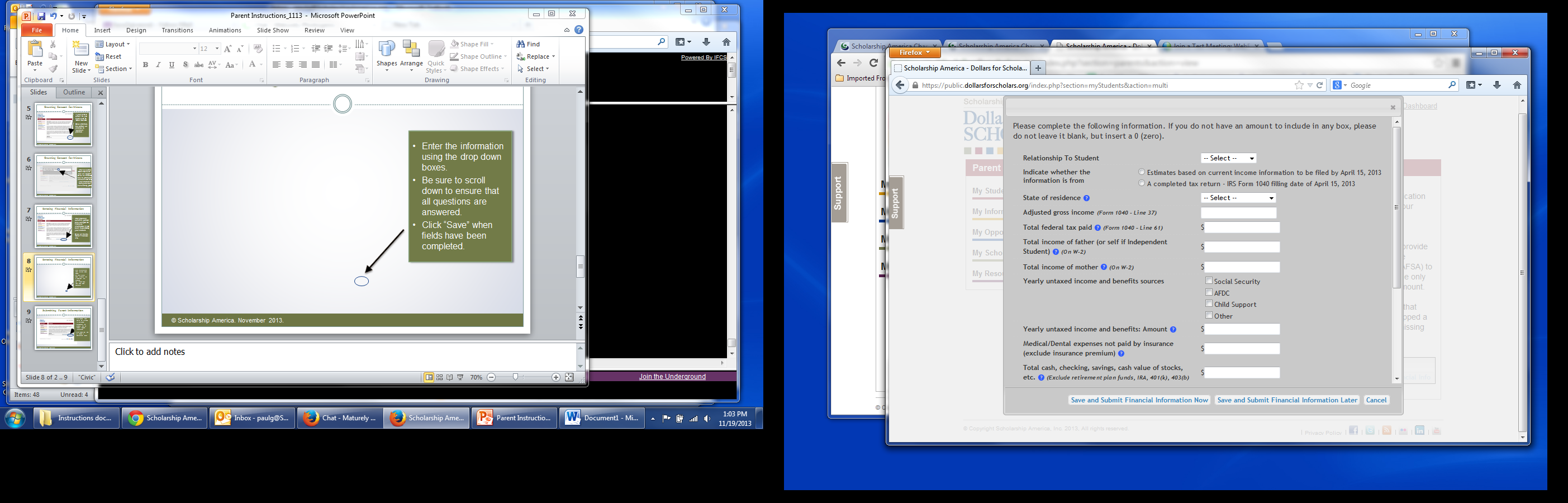 Enter the information using the drop down boxes.
Be sure to scroll down to ensure that all questions are answered.
Click “Save” when fields have been completed.
© Scholarship America. November 2013.
Submitting Parent Information
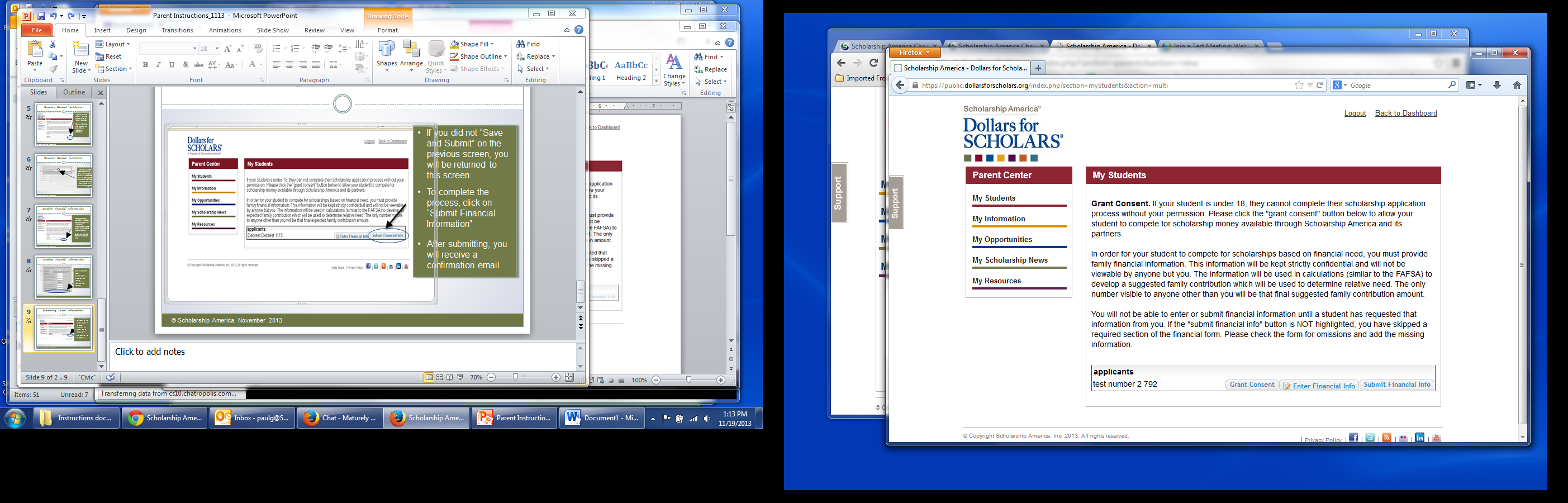 If you did not “Save and Submit” on the previous screen, you will be returned to this screen.
To complete the process, click on “Submit Financial Information” 
After submitting, you will receive a confirmation email.
© Scholarship America. November 2013.
Submitting Parent Information
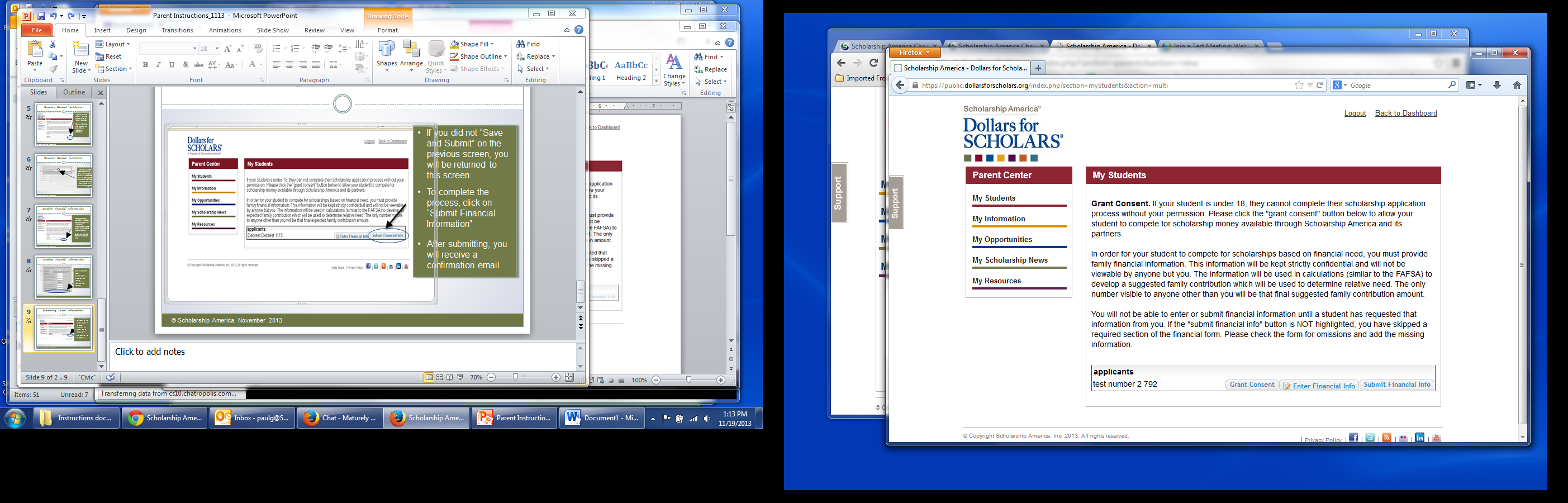 If at any point you need help, remember to click the gray “support” tab.
© Scholarship America. November 2013.